How to Hire / Purhase JyotishShastra Horoscope Services
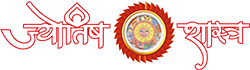 Available Online Horoscope Services

 ‡ Vedic Horoscope Analysis
 ‡ Red Book Horoscope Analysis
 ‡ Match Making Horoscope Report
 ‡ Marriage Horoscope Analysis Report
 ‡ Love Horoscope Analysis Report
 ‡ Career / Job Horoscope Report
 ‡ Shani Sade Sati / Mangal / KaalSarp  
    Dosh Analysis Horoscope Report
 ‡ Health / Education /Wealth  Horoscope
 ‡ Vastu Consultancy Services
 ‡ Palmistry Horoscope Report
 ‡ GemStone Suggestions
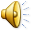 www.JyotishShastra.com
Selection of Horoscope Service & Utiliazition of Discount Coupon
Type  www.JyotishShastra.com  on your web browser.
 JyotishShastra Website will Open.
              
Select a Horoscope Service from the list located at Left side
 of desktop under the Tab [ JS Horoscope Services ]
              
Here to make you understand we have selected third number
horoscope service [ Love Horoscope Analysis ]
             
Now you will be redirected to related horoscope service page
with link :
www.jyotishshastra.com/horoscope/service/love-horoscope-analysis

Now Scroll this web page down,
www.JyotishShastra.com
Selection of Horoscope Service & Utiliazition of Discount Coupon
Now Scroll this web page down.

Here  you will get a Discount Coupon Code written with 
Green Color, as example [ LOVE28 ]

Type this coupon code in the “Apply discount coupon”
box and Click on “Apply” Tab,
             
By this you will get direct discount on service price as
applicable on related service.
www.JyotishShastra.com
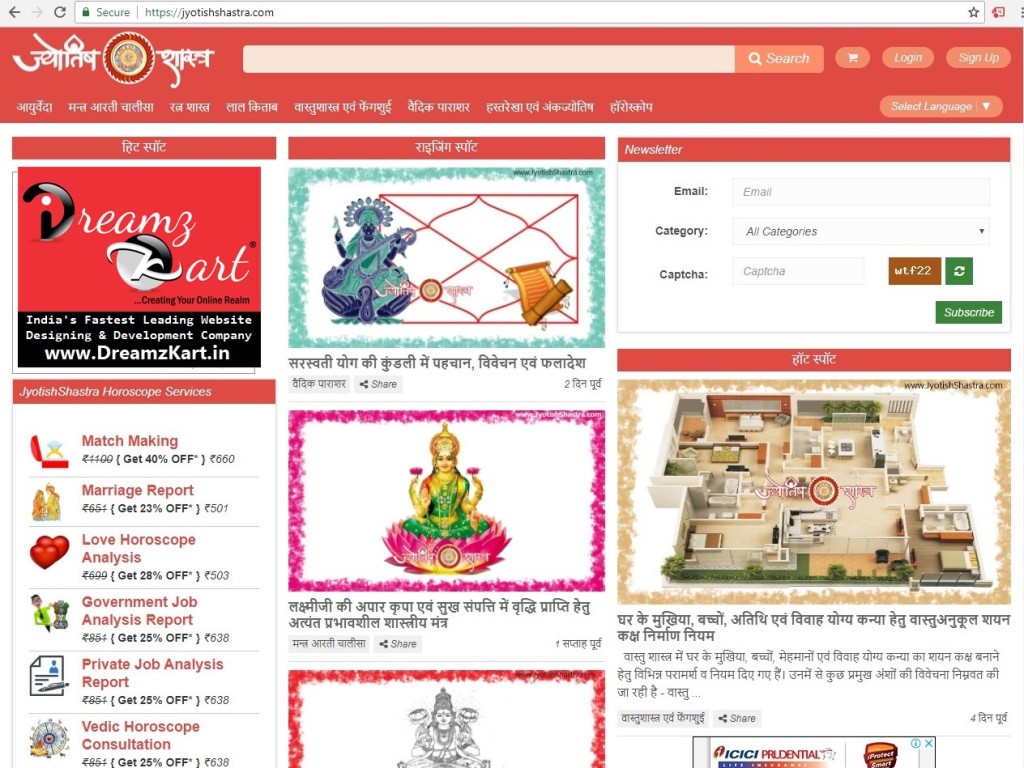 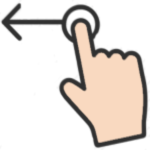 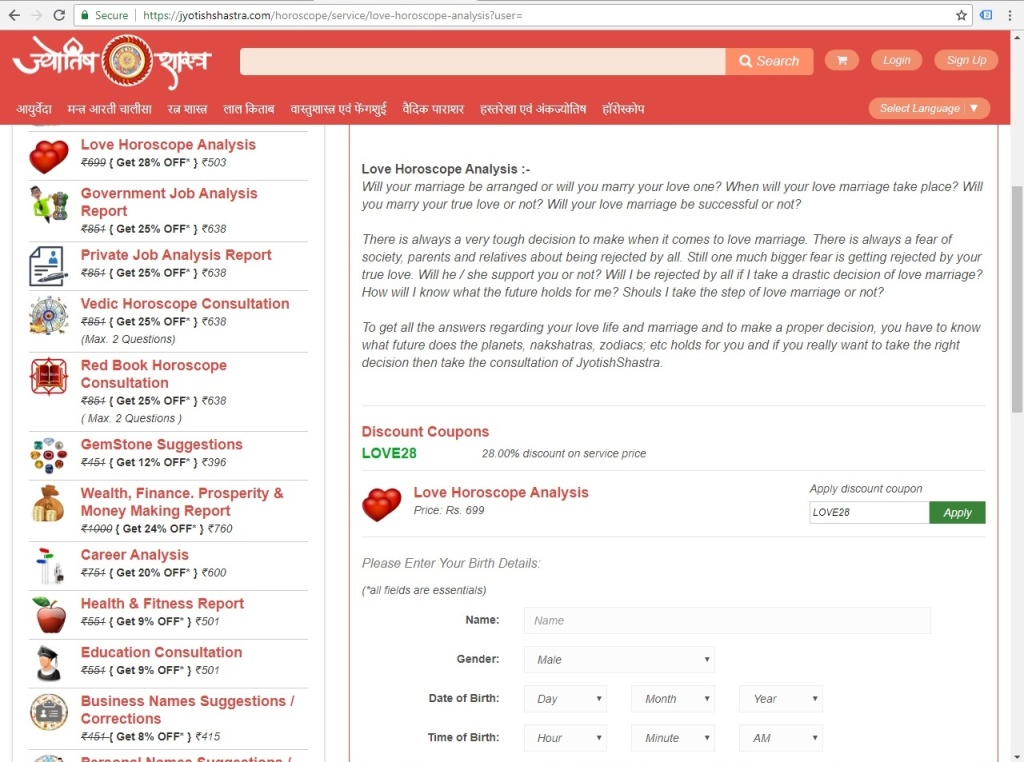 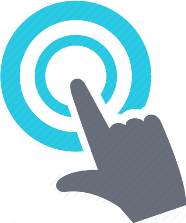 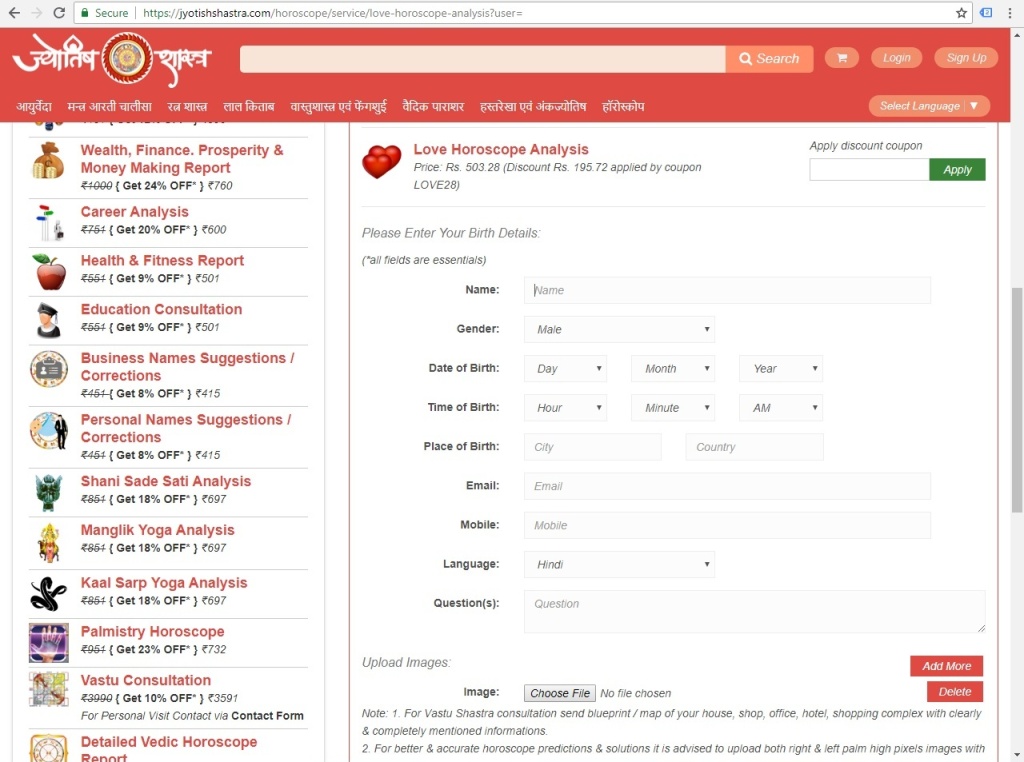 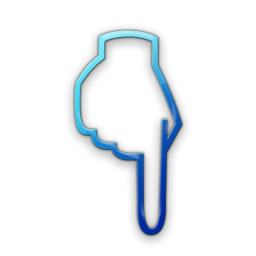 Filling up the Horoscope Form & Uploading Palm Images or Scans
Now Scroll this web page down, you will see a Horoscope Form.

Fill up this form with correct & complete details as asked.

Upload your Left & Right both hands Palm Images / Scans. Via
Upload Images. 

Click on “Choose a file” tab, upload image from your device /
click from camera and upload image. Click on Add More tab
of Red color and add more images.   
             
If you have added wrong Image file click on Delete Tab, and
then Click on Add More tab to upload  new Image or Scan.
           
Note :-   You can upload and submit maximum 6 images of maximum
                   4mb each at a time. Only Png, Jpg, Jpeg, Gif format allowed.
www.JyotishShastra.com
Submission of Horoscope Form & Adding Service details to My Cart
Enter Captcha Code in the given box to validate yourself, that
you are a human not a robot.

Click on Box and place a Check Mark in Box for the acceptation
of Terms Conditions & Policies.

Click on “Submit” tab, to submit your details.

Now your selected horoscope service has been added to Cart. 
You may see it on next redirected page or also by clicking on
“Cart” icon located in header section at the Top Right side
corner of Webpage.
www.JyotishShastra.com
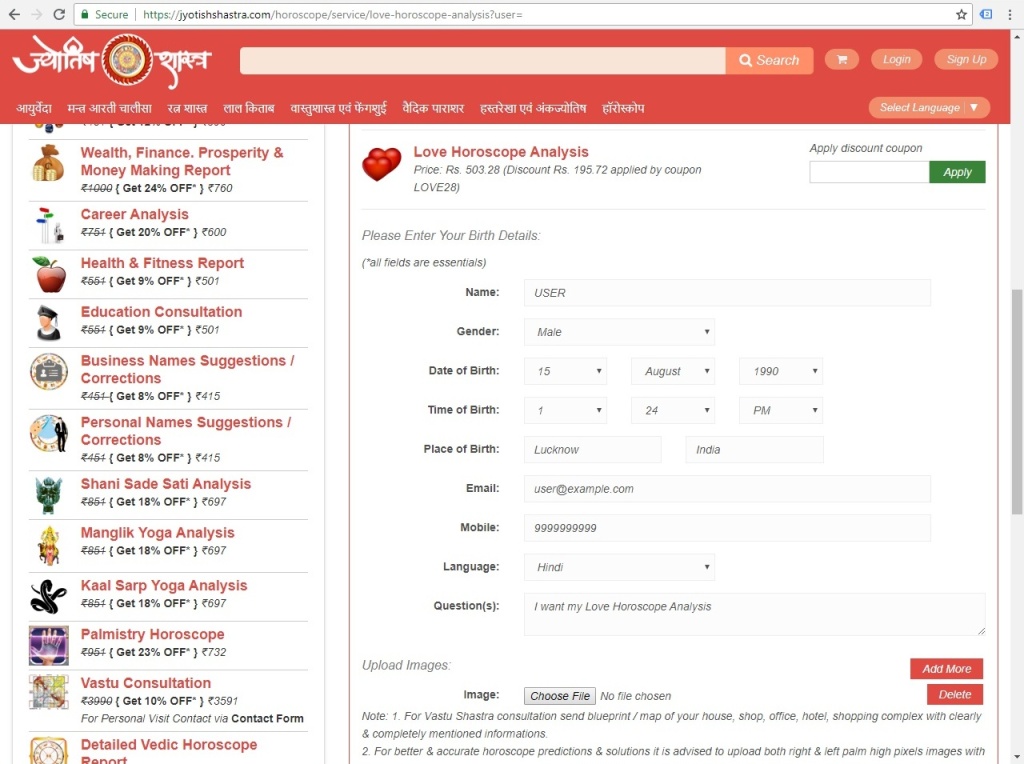 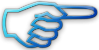 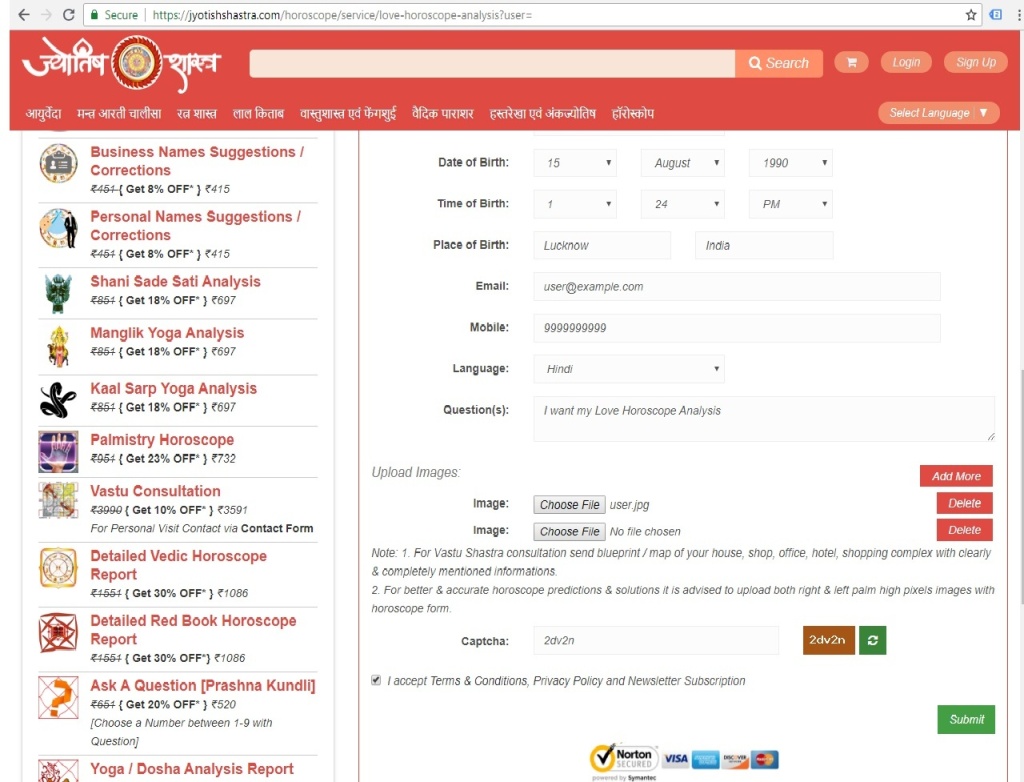 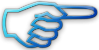 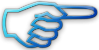 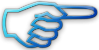 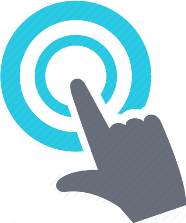 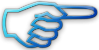 Placing Order & Editing / Deleting of Cart
Click on “Edit Details” Only if you want to Edit your horoscope
form details.

Click on “Remove” Only if you want to Delete your Cart.

Click on “Continue Horoscope” Only if you want to add another
New Horoscope Service.
                                                                Else
Click on “Place Order” tab, to convert your Cart into Order.

A Login / SignUp  PopUp will open.

If you already have an account with JyotishShastra then “Login”
your account OR if you are a new user and yet not have your 
account with JyotishShastra then go for “SignUp” process.
www.JyotishShastra.com
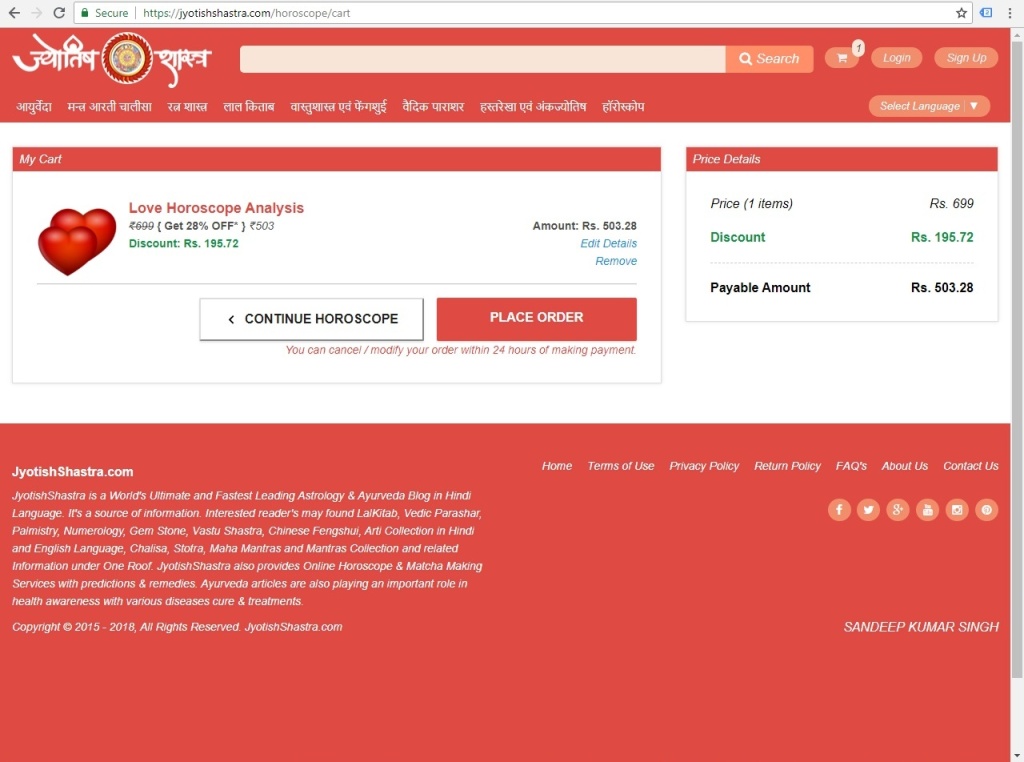 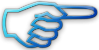 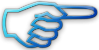 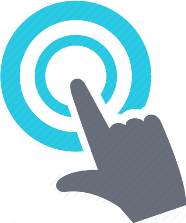 Process to Fill & Submit SignUp Form
Click on “Signup” located at the bottom of popup page. SignUp 
Form page will open.

Fill all required details correctly in the Form :- 
*Full Name :  ( Will be your User name too )
*Email Id :   ( Used for Account Verification & Information with
Horoscope Report Download  Link)
*Mobile Number :   ( Used for User verification and also used in
Account Login to receive OTP in case forget password or to 
login without login credentials )
*Password :   ( your new password to login your JyotishShastra 
account after SignUp
*Captcha Code :   ( To validate that you are a human not a robot )

Click on “SignUp” tab.
www.JyotishShastra.com
Process to Validate Mobile Number to Complete SignUp Process
A new popup windo open with message “Registration
Successful, Please verify your email by clicking on verification
link sent on your email”

Also asked to Verify Your Mobile Number.

Here you will receive a system generated 6 digit OTP Code
on your mobile number for User’s verification.

If not received OTP, then Click on Resend OTP & wait for 
few seconds.

As soon as you received 6 digit OTP on your mobile number.
         
Type this 6 digit OTP Code in the box to verify your mobile.
Your Mobile Number is now verified.
www.JyotishShastra.com
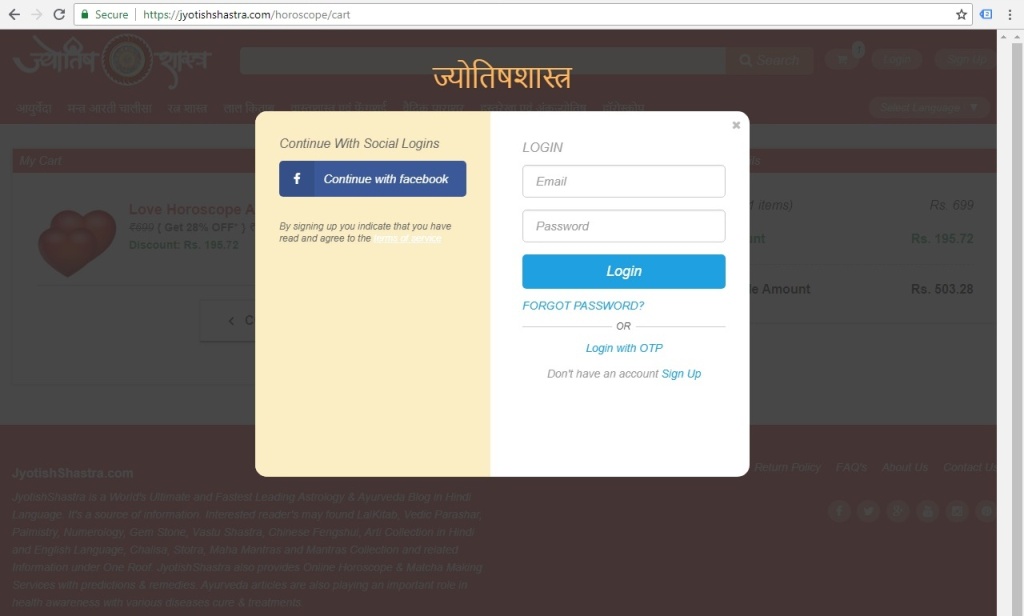 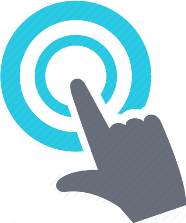 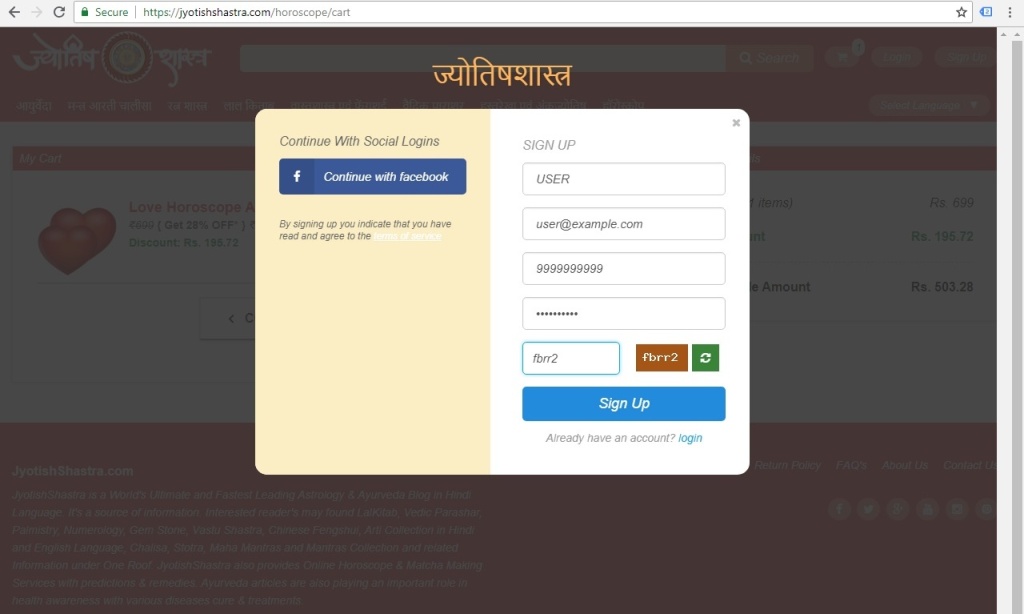 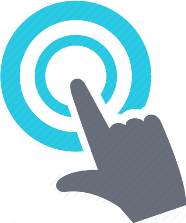 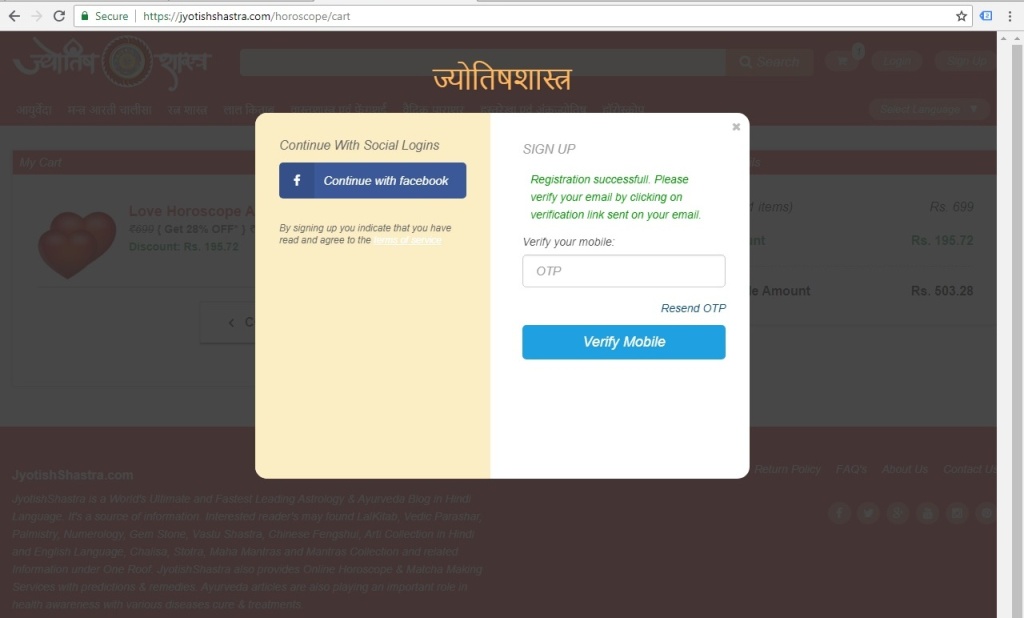 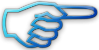 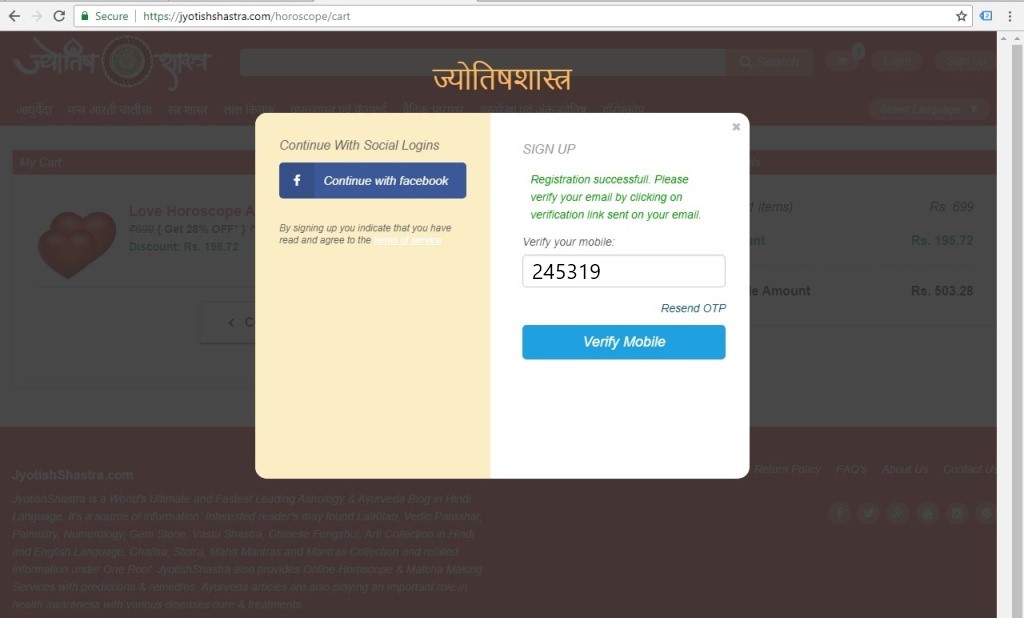 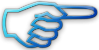 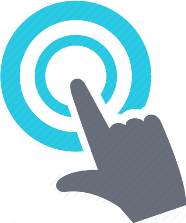 Process to Validate Email IDto Complete SignUp Process
…………..In the same process
           
As you click on “SignUp” tab, you will receive a system 
generated verification email on your given email id.

Open / Login your email id and check for new received
email with name “JyotishShastra”

If not found, Wait for 1-2 minutes, let server to respond,
Refresh / Reload your email id, If then also this email is 
not found in Inbox then check in Spam / Junk box of your 
email id.

If received in Spam / Junk box, don’t worry, Open Email 
and Click on Not Spam / Not Junk email.
www.JyotishShastra.com
Process to Validate Email IDto Complete SignUp Process
…………..In the same process
               
By Clicking on Green Color “Activate Account” Tab available 
on account activation email, you will automatically redirected
to “My Cart” webpage.

It means that Your www.JyotishShastra.com Account SignUp 
Process is completed and your Account is now Activated
for further procedures.
www.JyotishShastra.com
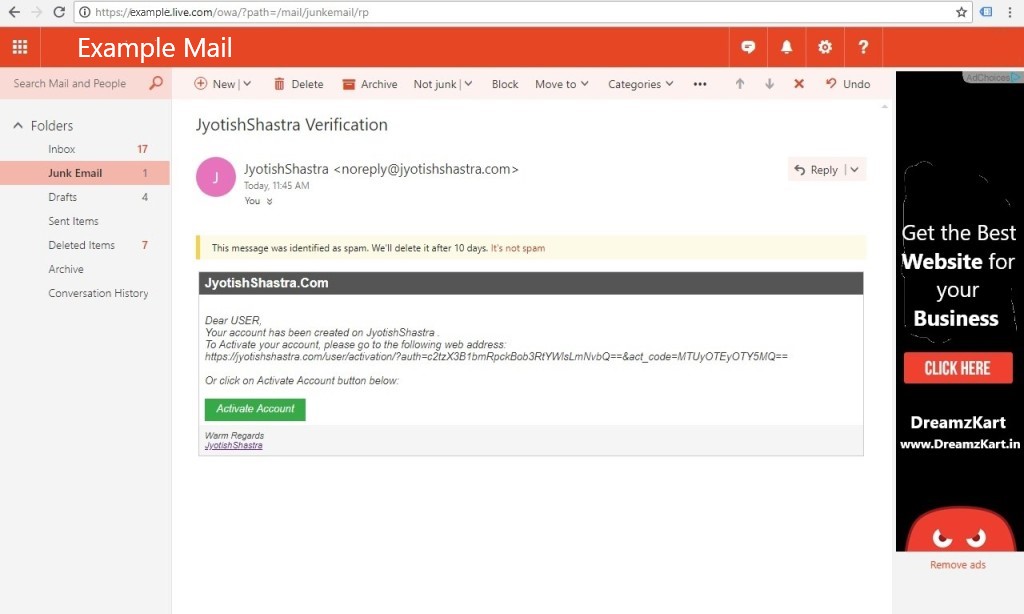 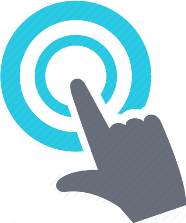 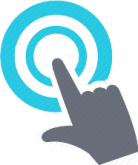 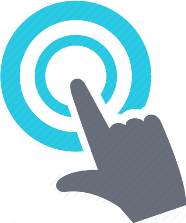 Process of Making Payment for the Completion of Order
Click on “Proceed Order” tab on My Cart Page.

The system will redirect you to Payment Gateway page for
making payments.

From here you can make payment by using Debit Card / Credit 
Card / Online Bank Transfer / Digital Wallets & etc. payments 
methods.

Choose the appropriate payment procedure by which you want
to make payment.

Complete the payment process.
www.JyotishShastra.com
Process of Making Payment for the Completion of Order
As payment process completes, system will redirect to “Payment 
Successful” Order page of website.
           
User will receive an Order Confirmation email on its email id too.

Here User can see Order details. User can also see Order details 
after words by login its JyotishShastra Account.
www.JyotishShastra.com
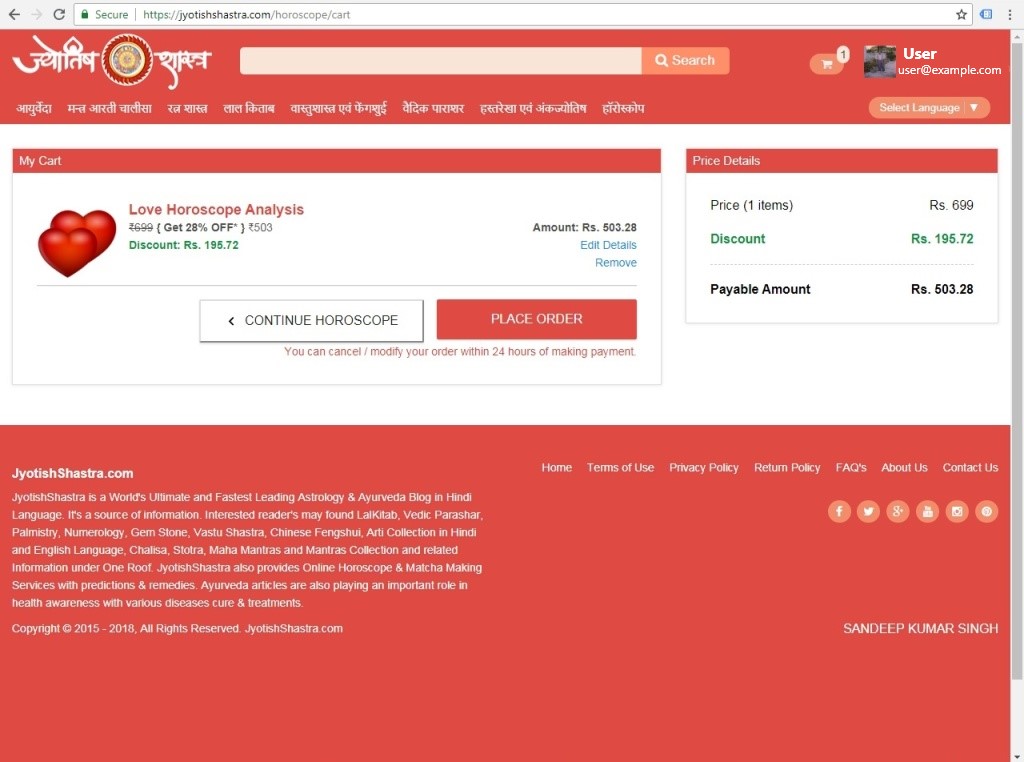 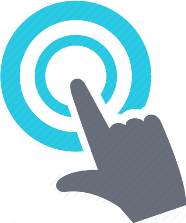 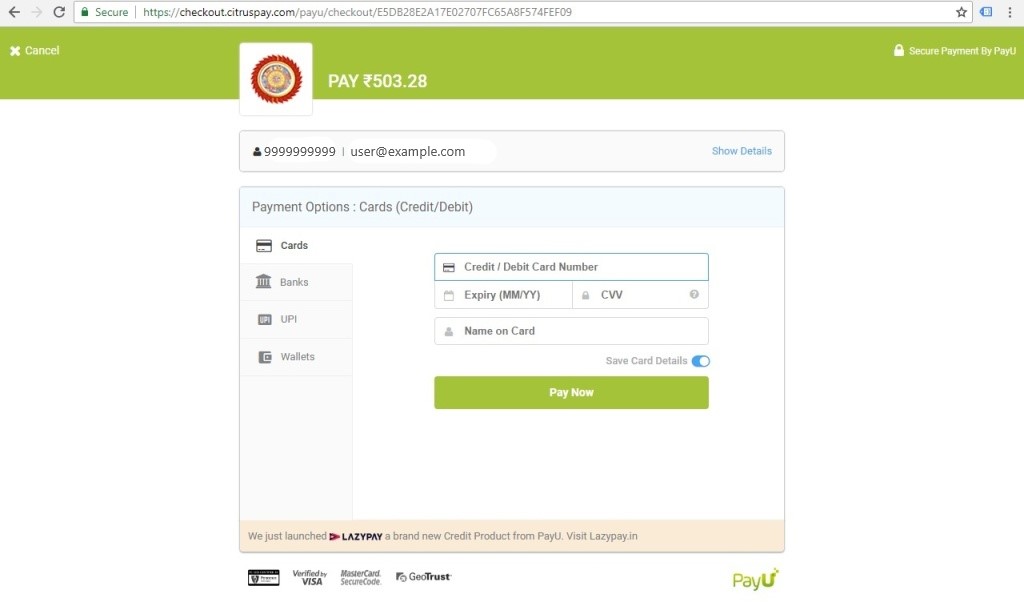 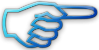 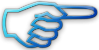 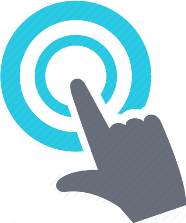 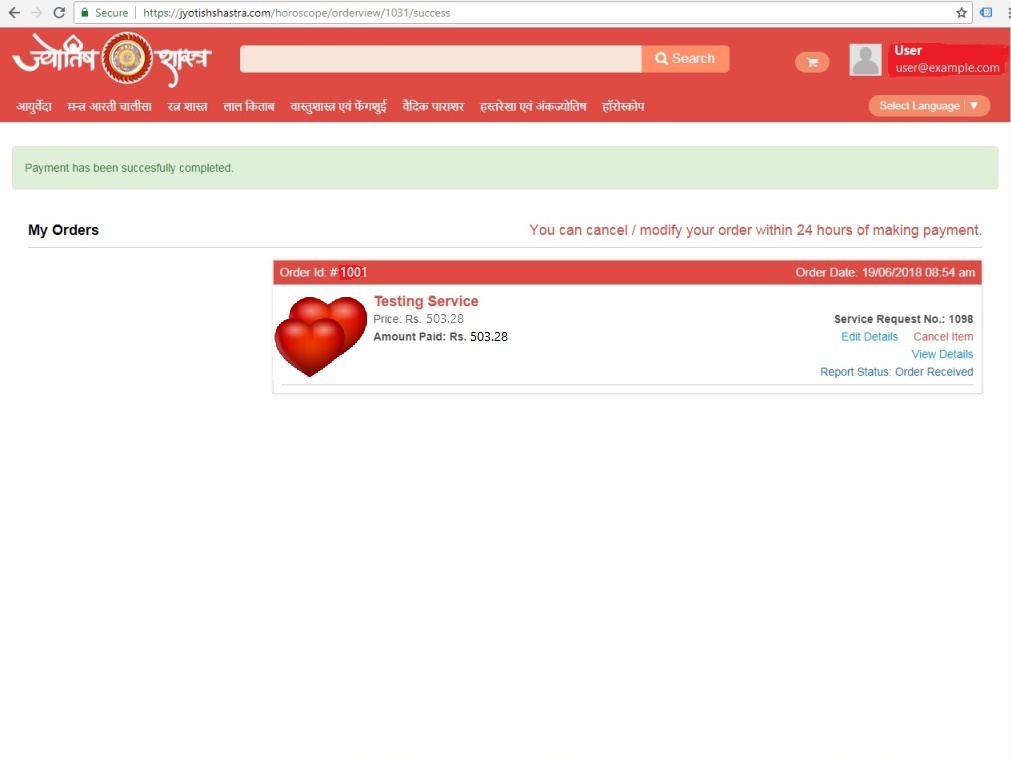 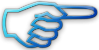 Process to Watch / Cancell Order Details &Download Horoscope Report from Account
To Watch Order Details an User must have to Login 
JyotishShastra Account.

Go to Top of the Right Side Corner of webpage.

There You can see User Image, User Name & Email id.

Click on User’s Name.

Click on My Order.

From My Order page User can Cancel Order within 24 hours 
of making payment.

After 24 hours, Order will be Processed. User can Check Order 
Status from this page.
www.JyotishShastra.com
Process to Watch / Cancell Order Details &Download Horoscope Report from Account
Order when processed then “Order Received” Status of Order will 
be changed to “Processed”.

User can download Ordered Horoscope Report from “My Order” 
page once Uploaded by Admin to Users JyotishShastra Account 
& after Report Status changed to “View Order”.
www.JyotishShastra.com
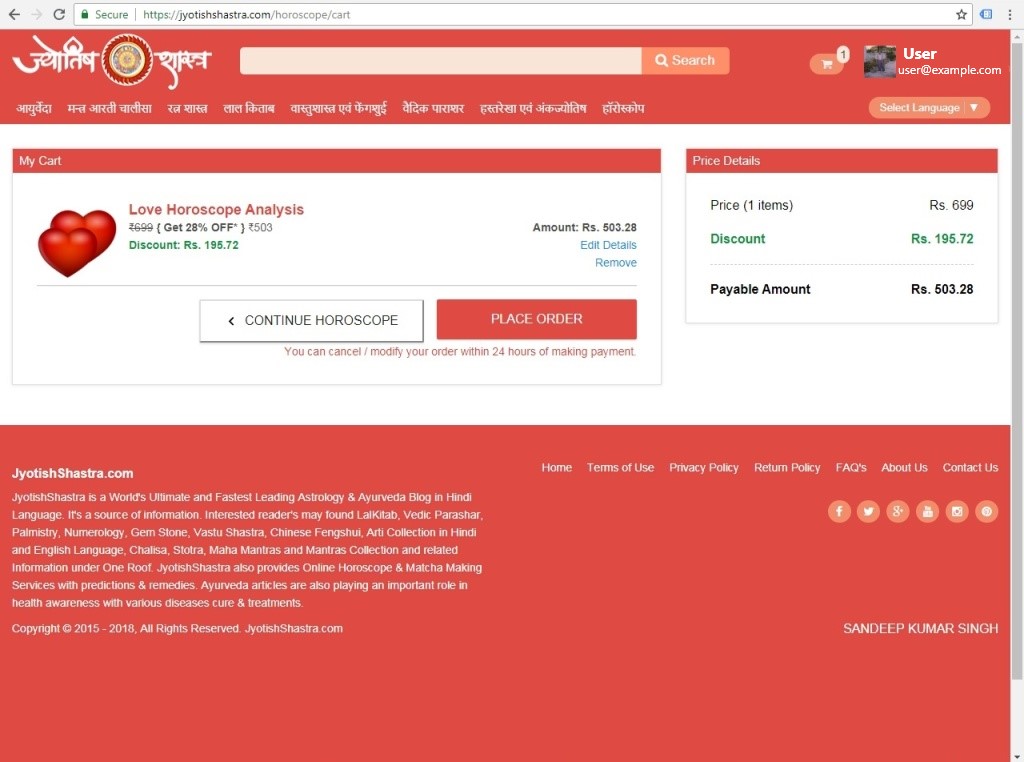 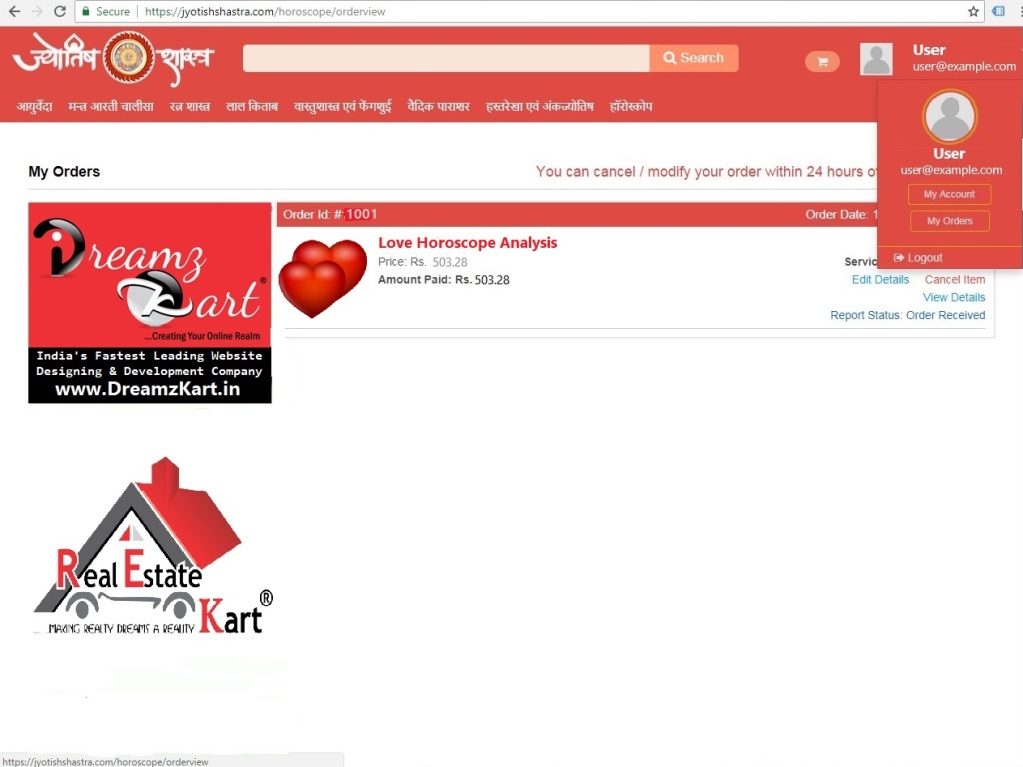 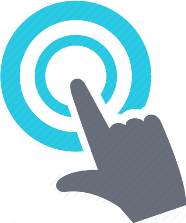 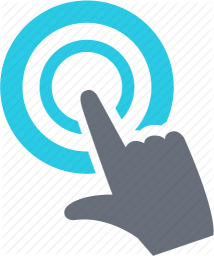 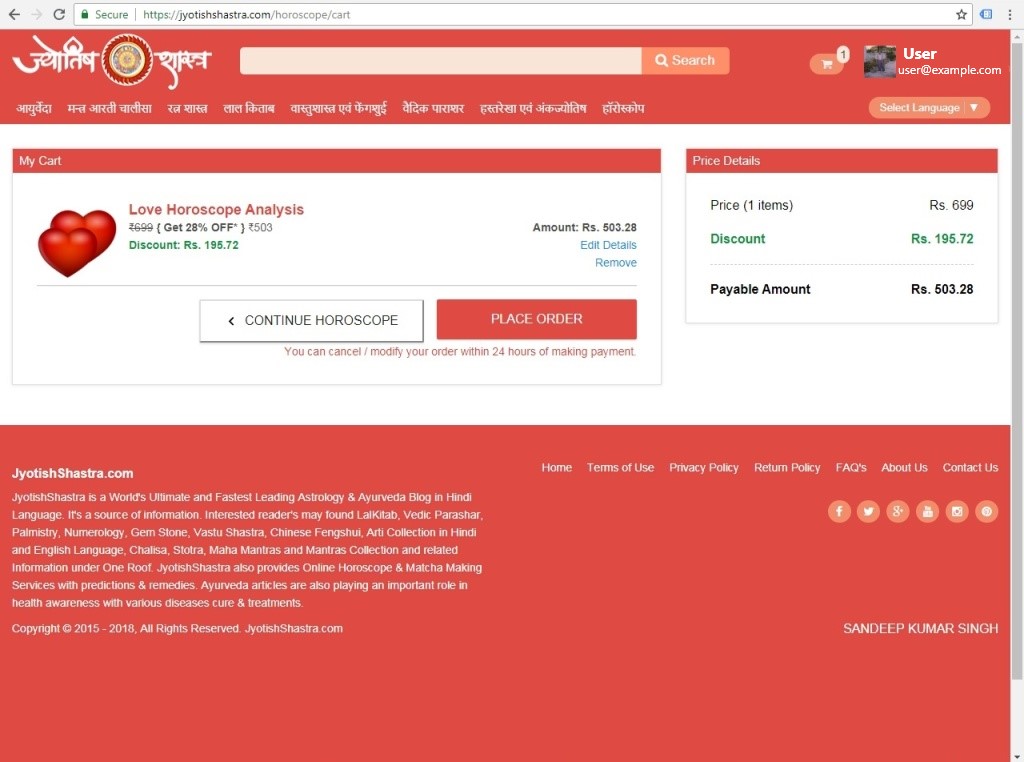 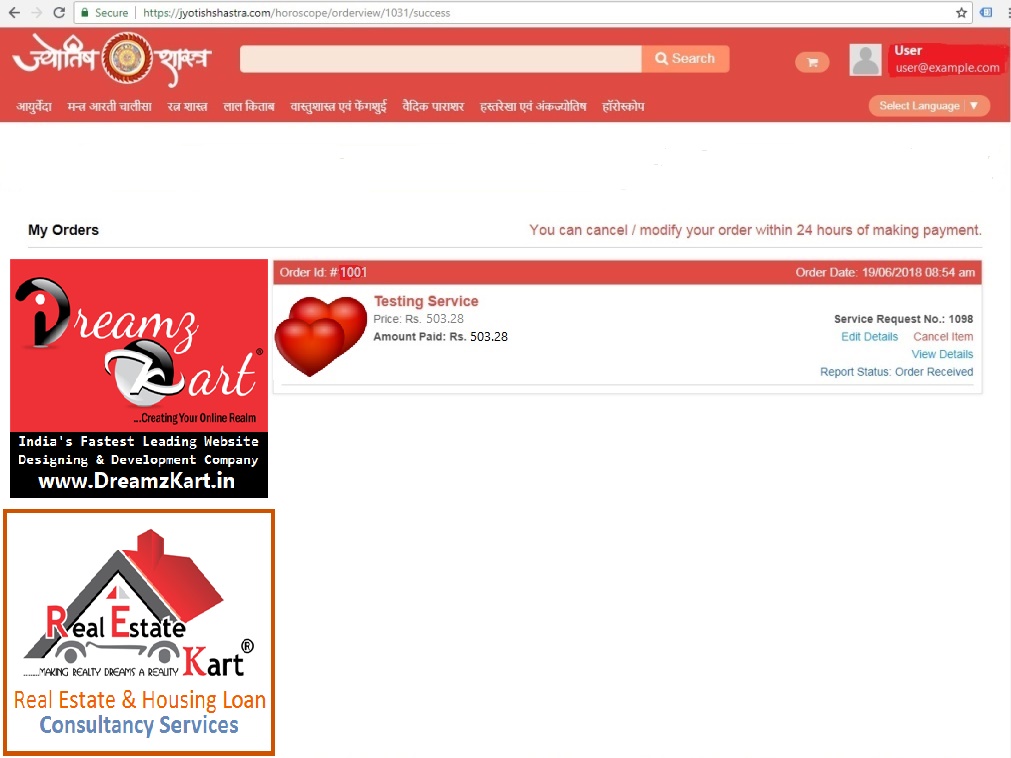 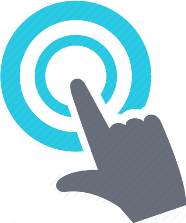 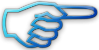 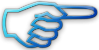 Horoscope Form Details
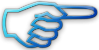 Order Status
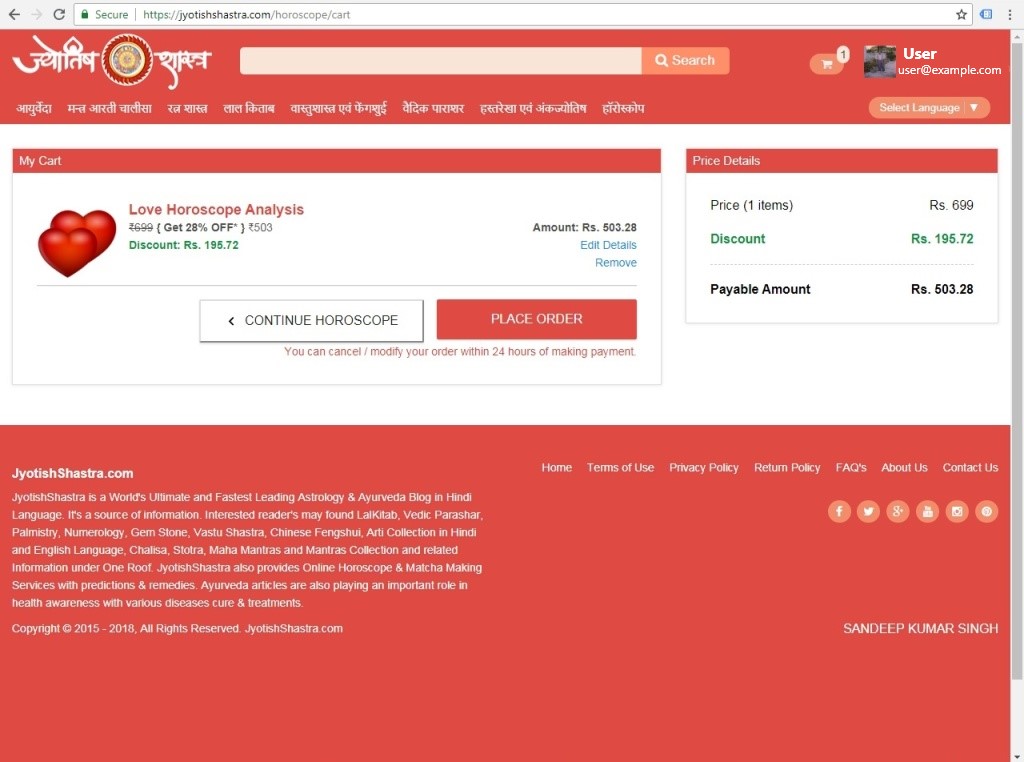 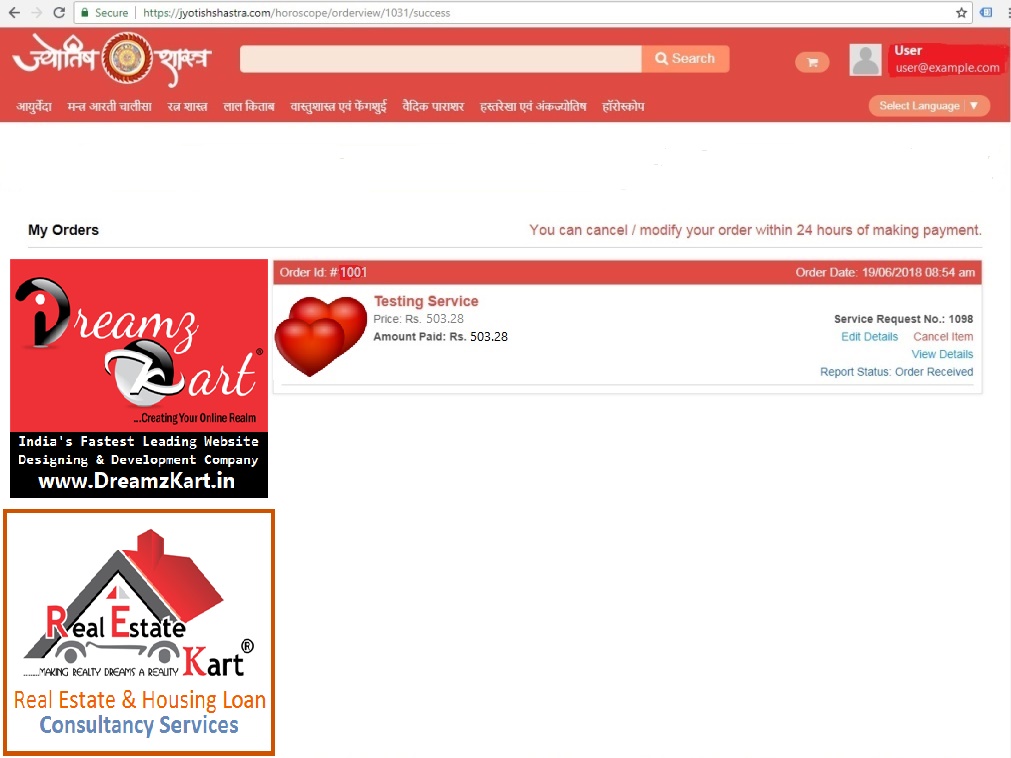 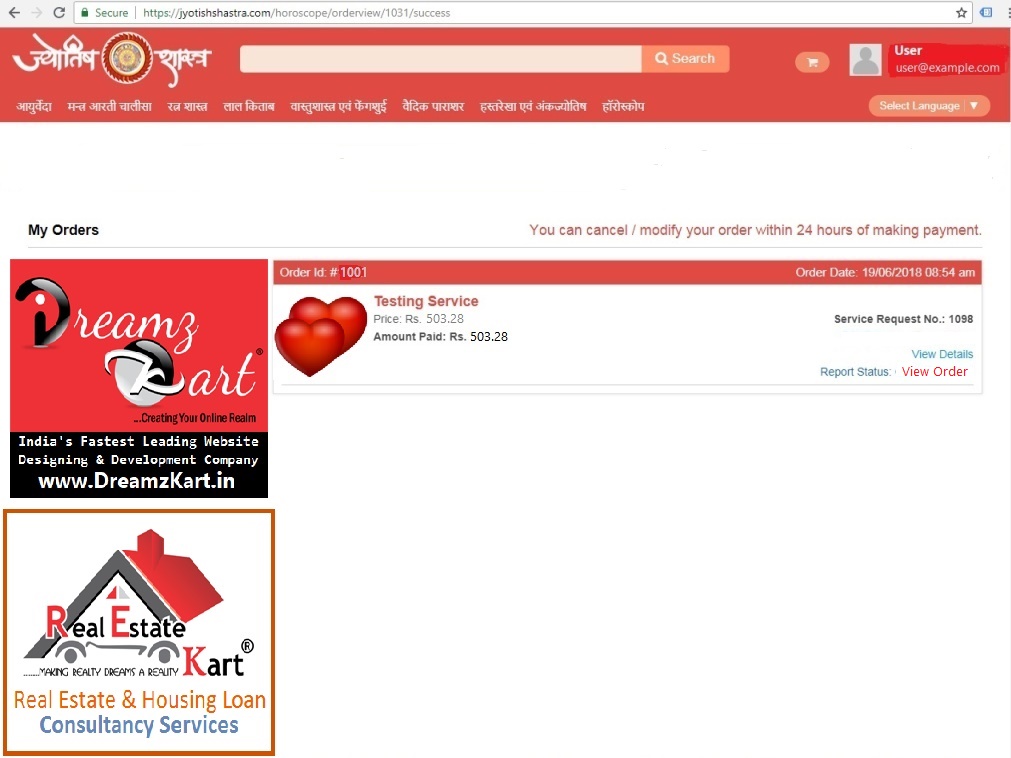 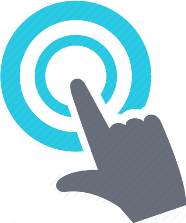 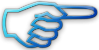 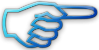 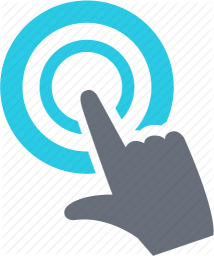 Click & Download Horoscope Report
Contact Details Of JyotishShastra
Contact Details :
              Website :- https://JyotishShastra.com
              Online Horoscope Services :- https://JyotishShastra.com/horoscope 
              Email :- care@jyotishshastra.com
              Website Contact Form :- https://JyotishShastra.com/contactus 

Brain Behind JyotishShastra :
                         Gurudev Sandeep Pulastya
                                                                   # Jyotish Visharad
                                                             # Vastu Visharad 
                                                        # Astrology Blogger
www.JyotishShastra.com